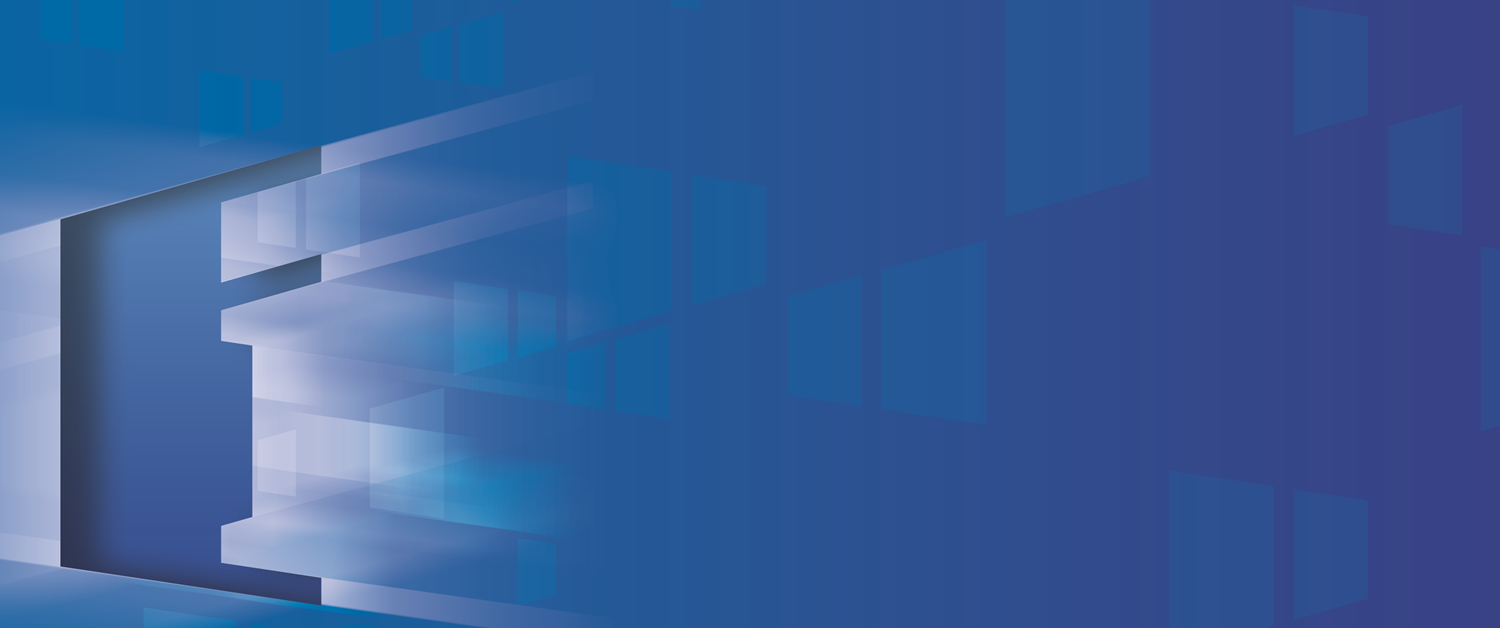 „Zasada konkurencyjności”

Rybnik, 2016

Lokalny Punkt Informacyjny Funduszy Europejskich
w Rybniku
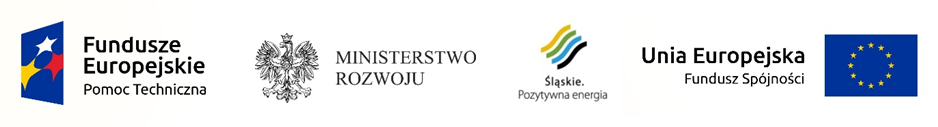 Plan prezentacji
Cel: Wzrost dostępu do wysokiej jakości edukacji przedszkolnej w województwie śląskim. 
	
Typ projektu:  Programy zapewniania dostępu do wysokiej jakości edukacji przedszkolnej oparte na subregionalnej analizie deficytów w zakresie dostępności miejsc wychowania przedszkolnego zawartej w strategii ZIT/RIT, zwiększające liczbę miejsc wychowania przedszkolnego oraz podnoszące jakość edukacji, obejmujące: 
a. utworzenie dodatkowych miejsc wychowania przedszkolnego, w liczbie odpowiadającej faktycznemu i prognozowanemu w perspektywie 3-letniej zapotrzebowaniu na usługi edukacji przedszkolnej na terenie danej gminy/miasta, na których są one tworzone w tym adaptacja oraz dostosowanie pomieszczeń do potrzeb dzieci z niepełnosprawnościami i/lub doposażenie danej placówki w pomoce dydaktyczne, 	
b.     wydłużenie godzin pracy placówek wychowania przedszkolnego,
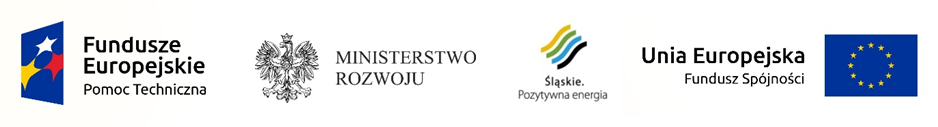 Kogo obowiązuje?
beneficjenta niebędącego zamawiającym w rozumieniu Pzp w przypadku zamówień przekraczających wartość 50 tys. PLN netto, tj. bez podatku od towarów i usług (VAT),
beneficjenta będącego zamawiającym w rozumieniu Pzp w przypadku zamówień o wartości równej lub niższej niż kwota określona w art. 4 pkt 8 Pzp, a jednocześnie przekraczającej 50 tys. PLN netto, tj. bez podatku od towarów i usług (VAT), lub w przypadku zamówień sektorowych o wartości niższej niż kwota określona w przepisach wydanych na podstawie art. 11 ust. 8 Pzp, a jednocześnie przekraczającej 50 tys. PLN netto, tj. bez podatku od towarów i usług (VAT).
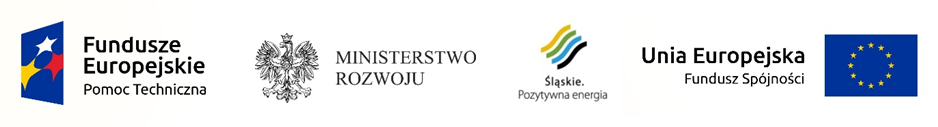 w przypadku beneficjenta, który nie jest zamawiającym w rozumieniu Pzp, zamówienia nie mogą być udzielane podmiotom powiązanym z nim osobowo lub kapitałowo, z wyłączeniem zamówień sektorowych oraz zamówień określonych w podrozdziale 6.5 pkt 8 lit. g (uzupełniające) lub h (powtórzone). Zawarcie umowy z podmiotem powiązanym kapitałowo lub osobowo w przypadkach określonych w podrozdziale 6.5 pkt 8 lit. a - f (brak ofert, jeden wykonawca, pilna potrzeba, wyjątkowa sytuacja, badania i nauka) lub i - l (korzystna oferta, giełda towarowa, placówka zagraniczna, wojsko) jest dopuszczalne za zgodą właściwej instytucji będącej stroną umowy o dofinansowanie
osoby wykonujące w imieniu zamawiającego czynności związane z procedurą wyboru wykonawcy, w tym biorące udział w procesie oceny ofert, nie mogą być powiązane osobowo lub kapitałowo z wykonawcami, którzy złożyli oferty. Powinny być to osoby bezstronne i obiektywne
Unikanie konfliktu interesów
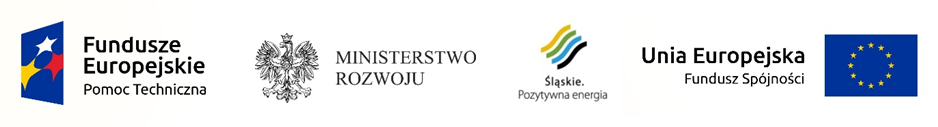 Powiązania osobowe i kapitałowe
uczestniczeniu w spółce jako wspólnik spółki cywilnej lub spółki osobowej,
posiadaniu co najmniej 10% udziałów lub akcji, o ile niższy próg nie wynika z przepisów prawa lub nie został określony przez IZ w wytycznych programowych,
pełnieniu funkcji członka organu nadzorczego lub zarządzającego, prokurenta, pełnomocnika,
pozostawaniu w związku małżeńskim, w stosunku pokrewieństwa lub powinowactwa w linii prostej, pokrewieństwa drugiego stopnia lub powinowactwa drugiego stopnia w linii bocznej lub w stosunku przysposobienia, opieki lub kurateli.
ZWROT ŚRODKÓW!
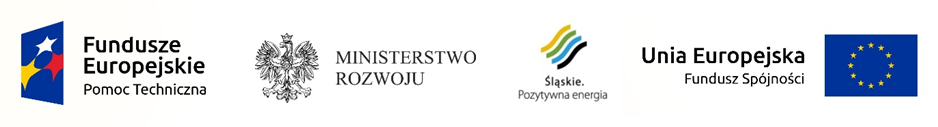 Podstawowe zasady
Stosowanie Pzp spełnia zasadę konkurencyjności,
Należy stosować słownik CPV,
Odpowiednio sformułowane warunki zamówienia, nie przewyższające wymagań wystarczających do należytego wykonania zamówienia.
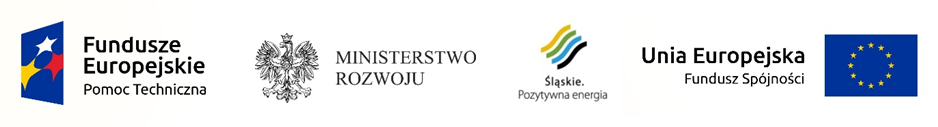 Kryteria oceny ofert
odnosi się do danego przedmiotu zamówienia,
Sformułowane jednoznacznie i precyzyjnie, jednoznaczna interpretacja,
wagi (znaczenie) kryteriów określone w sposób umożliwiający wybór najkorzystniejszej oferty,
kryteria oceny ofert nie mogą dotyczyć właściwości wykonawcy, a w szczególności jego wiarygodności ekonomicznej, technicznej lub finansowej. W uzasadnionych przypadkach IZ, w wytycznych programowych, może określić inne rodzaje zamówień, w odniesieniu do których możliwe jest stosowanie kryteriów odnoszących się do właściwości wykonawcy,
kryteria określać poza wymaganiami dotyczącymi ceny również inne wymagania, np. jakość, funkcjonalność, parametry techniczne, aspekty środowiskowe, społeczne, innowacyjne, serwis, termin wykonania zamówienia oraz koszty eksploatacji.
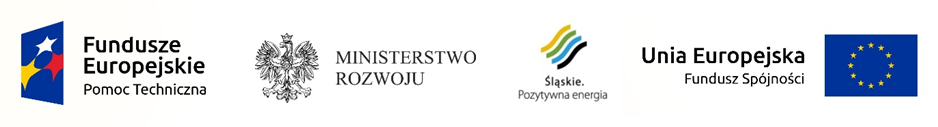 Prawidłowe upublicznienie
Opis przedmiotu zamówienia,
Warunki udziału w postępowaniu oraz opis sposobu dokonywania oceny ich spełniania, przy czym stawianie warunków udziału nie jest obowiązkowe,
Kryteria oceny oferty,
Informację o wagach punktowych lub procentowych przypisanych do poszczególnych kryteriów oceny oferty
Opis sposobu przyznawania punktacji za spełnienie danego kryterium oceny oferty
Termin składania ofert, (dostawy i usługi minimum 7 dni, roboty budowlane minimum 14 dni, zamówienia o wartości szacunkowej równej lub przekraczającej 5 225 000 euro – roboty budowlane, 209 000 euro – dostawy i usługi minimum 30 dni),
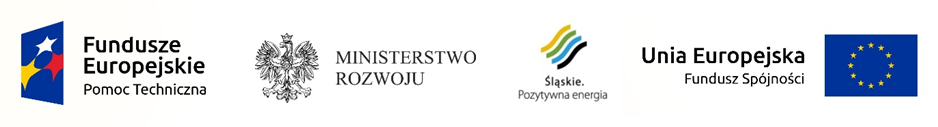 Prawidłowe upublicznienie
Termin realizacji umowy,
Informację na temat zakazu powiązań osobowych lub kapitałowych,
Określenie warunków istotnych zmian umowy zawartej w wyniku przeprowadzonego postępowania o udzielenie zamówienia, o ile przewiduje się możliwość zmiany takiej umowy,
Informację o możliwości składania ofert częściowych, o ile zamawiający taką możliwość przewiduje,
Informację o planowanych zamówieniach, o których mowa w pkt 8 lit. h (zamówienie uzupełniające) podrozdziału 6.5, ich zakres oraz warunki, na jakich zostaną udzielone, o ile zamawiający przewiduje udzielenie tego typu zamówień.
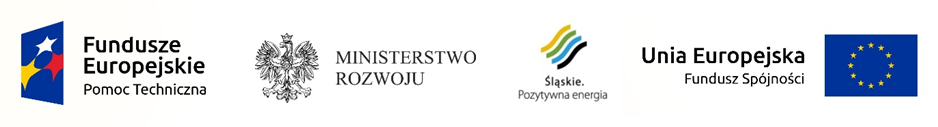 Zasady upublicznienia
Upublicznienie zapytania ofertowego to wszczęcie postępowania o udzielenie zamówienia w ramach projektu.
Upublicznienie zapytania ofertowego polega na jego umieszczeniu w bazie konkurencyjności (o ile to możliwe), a gdy baza jest zawieszona wysłaniu zapytania ofertowego do co najmniej trzech potencjalnych wykonawców, o ile na rynku istnieje trzech potencjalnych wykonawców danego zamówienia oraz upublicznieniu tego zapytania co najmniej na stronie internetowej beneficjenta, o ile posiada taką stronę lub innej stronie internetowej wskazanej przez właściwą instytucję będącą stroną umowy o dofinansowanie.
Przed podpisaniem umowy o dofinansowanie - upublicznienie zapytania ofertowego poprzez wysłanie do co najmniej trzech potencjalnych wykonawców (o ile tylu jest) oraz upublicznić na stronie internetowej swojej lub wskazanej.
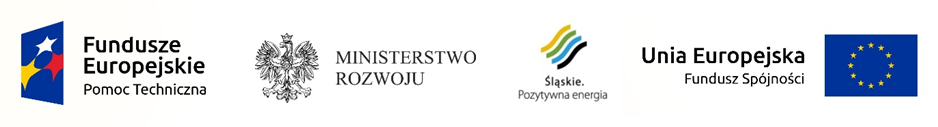 Umowa
Umowa i protokół z wykonawcą wyłącznie pisemnie!
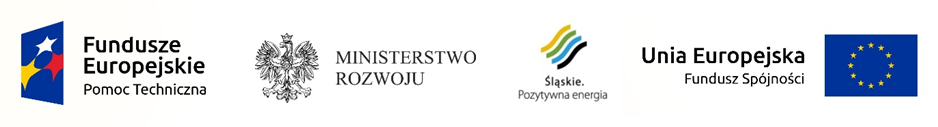 Protokół
Sposób upublicznienia,
Wykaz ofert + daty wpływu,
Informacja o braku konfliktu interesów,
Informacja o spełnieniu warunków udziału w postępowaniu,
Informacja o punktacji ofert,
Wskazanie wybranej oferty wraz z uzasadnieniem,
Załączniki (potwierdzenie upublicznienia, złożone oferty, oświadczenie/a o braku powiązań).
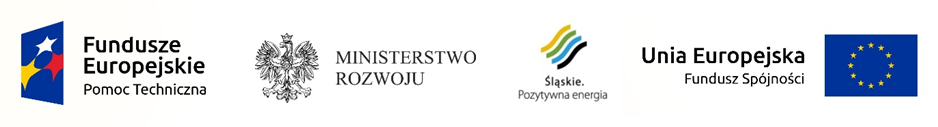 Upublicznienie informacji o wyniku postępowania
Informację o wyniku postępowania upublicznia się w taki sposób, w jaki zostało upublicznione zapytanie ofertowe. W przypadku upublicznienia polegającego na wysłaniu zapytania ofertowego do co najmniej trzech potencjalnych wykonawców, informację o wyniku postępowania przesyła się do wykonawców, którzy złożyli oferty. 
Informacja o wyniku postępowania powinna zawierać co najmniej nazwę wybranego wykonawcy. 
Na wniosek wykonawcy, który złożył ofertę, istnieje obowiązek udostępnienia wnioskodawcy protokołu postępowania o udzielenie zamówienia, z wyłączeniem części ofert stanowiących tajemnicę przedsiębiorstwa.
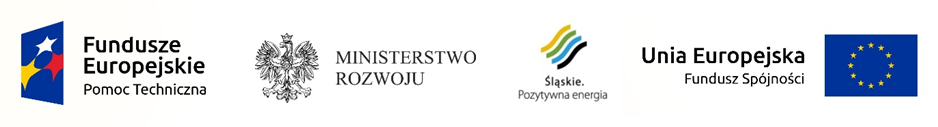 Podpisanie umowy
Po przeprowadzeniu procedury następuje podpisanie umowy z wykonawcą. 

W przypadku gdy wybrany wykonawca odstąpi od podpisania umowy z zamawiającym, możliwe jest podpisanie umowy z kolejnym wykonawcą, który w postępowaniu o udzielenie zamówienia uzyskał kolejną najwyższą liczbę punktów.
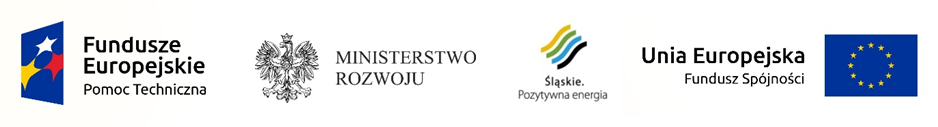 Zmiany w umowie
Były przewidziane w zapytaniu,
Dodatkowy dostawy usługi, roboty budowlane,
Nie ma zmiany charakteru umowy,
Zmiana wykonawcy,
Zamówienie nie zwiększy się o ponad 50%, nie przekroczy limitów 5 225 000 euro (roboty budowlane), 209 000 euro (dostawy i usługi).
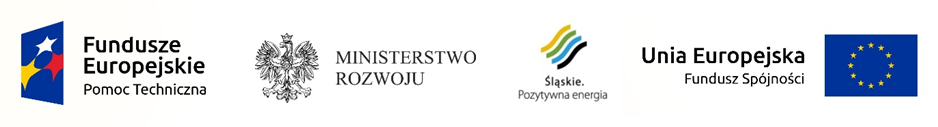 Zmiany w zapytaniu ofertowym
Zapytanie ofertowe może zostać zmienione przed upływem terminu składania ofert przewidzianym w zapytaniu ofertowym. W takim przypadku należy w opublikowanym zgodnie z wymaganiami zapytaniu ofertowym uwzględnić informację o zmianie.
Informacja ta powinna zawierać co najmniej: datę upublicznienia zmienianego zapytania ofertowego a także opis dokonanych zmian. 
Beneficjent przedłuża termin składania ofert o czas niezbędny do wprowadzenia zmian w ofertach, jeżeli jest to konieczne z uwagi na zakres wprowadzonych zmian.
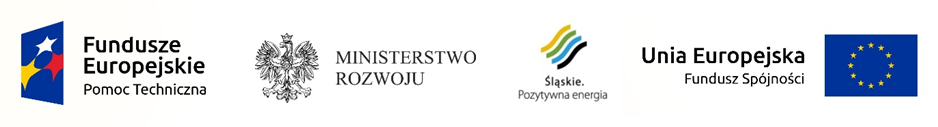 Gdzie szukać informacji?
Portal Funduszy Europejskich www.funduszeeuropejskie.gov.pl

Fundusze Europejskie w woj. śląskim 	

Inne: 					www.power.gov.pl
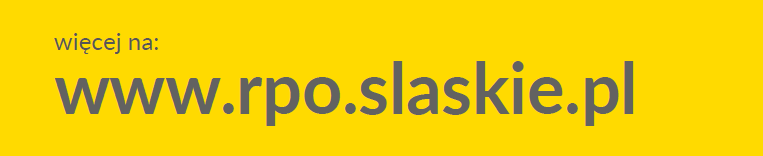 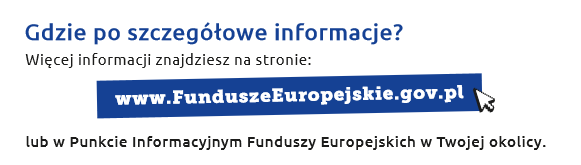 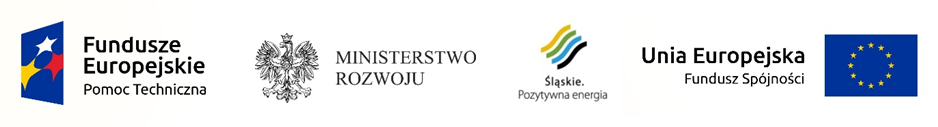 Lokalny Punkt Informacyjny Funduszy Europejskich w Rybniku 
ul. Powstańców Śląskich 34, 44-200 Rybnik 

Telefony do konsultantów: 32 431 50 25 32 423 70 32 
lpirybnik@oddzial.fundusz-silesia.pl

Punkt czynny w dni robocze:
poniedziałki  7:00 – 17:00
wtorek-piątek  7:30 – 15:30
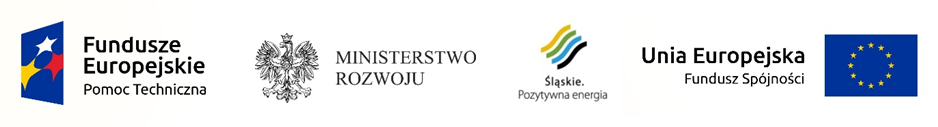 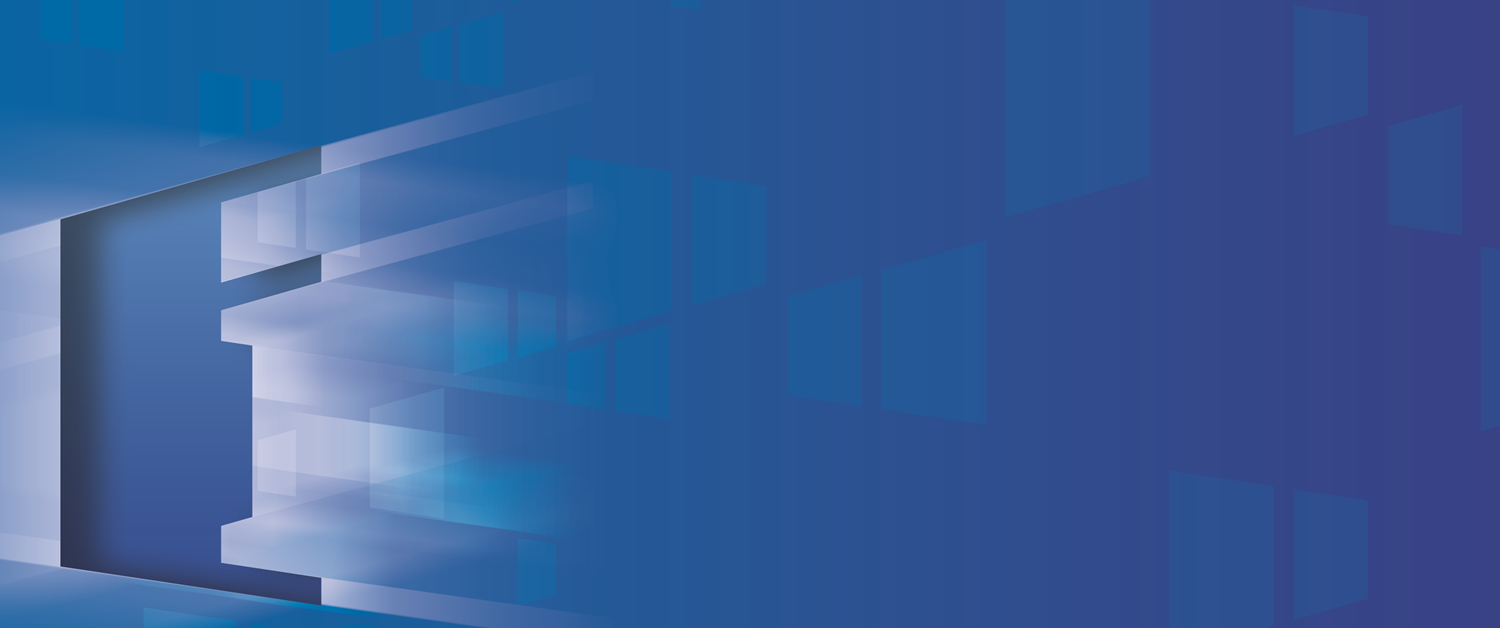 dr Ireneusz Tomeczek

Dziękuję za uwagę,
zapraszamy do kontaktu. 


Projekt współfinansowany z Funduszu Spójności Unii Europejskiej w ramach Programu Pomoc Techniczna 2014-2020
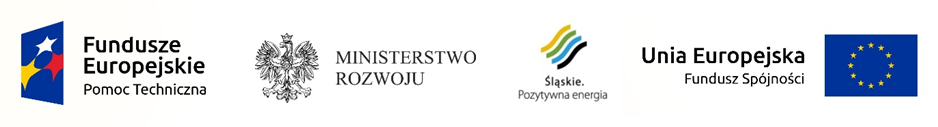